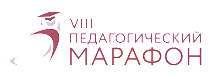 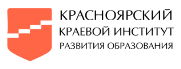 11 ноября – 14 декабря2024 года
ОТ  БАЗОВЫХ РЕЗУЛЬТАТОВК РЕЗУЛЬТАТАМ ВЫСОКИХ ДОСТИЖЕНИЙ
Тюльберова Анастасия Альбиновна
Учитель начальных классов МБОУ «Ермаковская СШ № 2»
«Формирование финансовой грамотности 
младших школьников»
Цель:
«Нажить много денег - храбрость; сохранить их - мудрость, а умело расходовать – искусство».  

                                                                                            Бертольд Авербах

Цель моей работы  – расширить представления обучающихся о мире денег и  финансовых взаимосвязях в современном мире, формировать различные умения по ФГ в урочной и внеурочной деятельности.
Финансовая грамотность – достаточный уровень знаний и навыков в области финансов, который позволяет правильно оценивать ситуацию на рынке и принимать разумные решения.

     Я работаю над формированием умений по ФГ через уроки математики, классные часы, внеурочную деятельность «Математическая грамотность», участие в различных конкурсах.
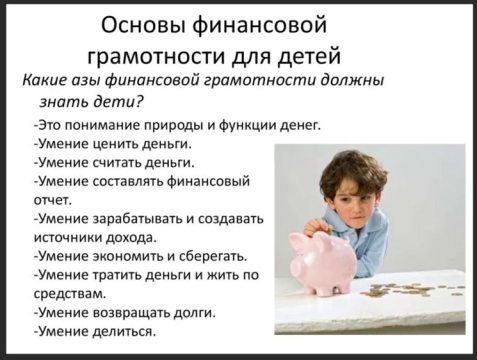 Понятие
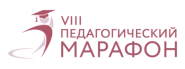 План внеурочной  деятельности «Математическая грамотность»,2 кл
 Задачи:  
- развивать  интерес к изучению вопросов финансовой грамотности;
- познакомить с понятиями «доход», «зарплата», «расход», «бюджет»;
 - учить рационально тратить деньги и жить по средствам;
- формировать вычислительные навыки.
Актуализация опыта.
Отгадайте загадки.
Коль трудился круглый год, будет кругленьким… (Доход)
И врачу, и акробату выдают за труд … (Зарплату).
А кто знает, что такое «расходы» в семье?
 На что родители тратят свои доходы?
Изучение нового материала. Работа с понятием.
Покажи стрелками  на карточке доходы 
и расходы семьи. Чего больше?
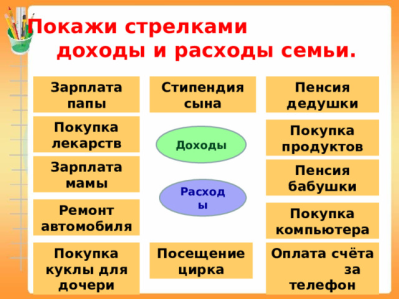 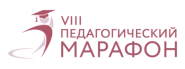 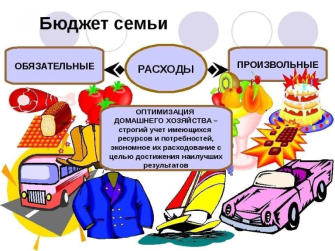 Доходы и расходы составляют бюджет семьи. Посмотрите 
на картинку, какие   расходы обязательные, а какие 
 произвольные? Почему надо правильно планировать 
семейный бюджет?
Подумайте, какие финансовые привычки надо вырабатывать, 
чтобы хватало семейного бюджета. Выберите правильные привычки.
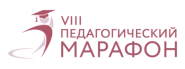 Отработка умений. Решение задач:
Винни-Пух хочет купить шоколадку за 15 рублей и подаёт кассиру 2 монеты по 10 рублей. Сколько рублей составит сдача?
 (5 рублей)
 У Бабы Яги есть 12 сказочных рублей. Новая метла стоит 5 рублей. Сколько новых метёлок сможет купить Баба Яга? Сколько останется?
Попробуйте сами составить задачу про своих одноклассников, семейный бюджет.
Рефлексия. Соедини начало и конец пословиц о деньгах:
Участие в конкурсах.
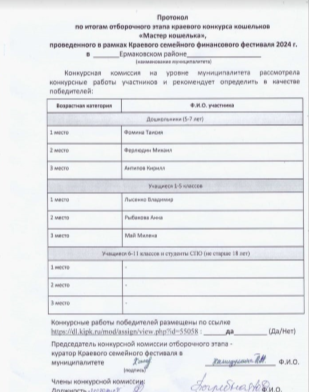 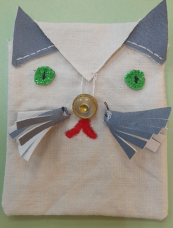 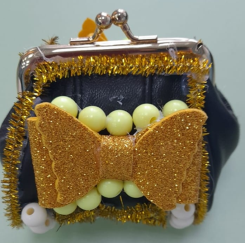 Конкурс исследовательских работ«Первые шаги в науку»видеоблог https://vk.com/wall-182525388_3154
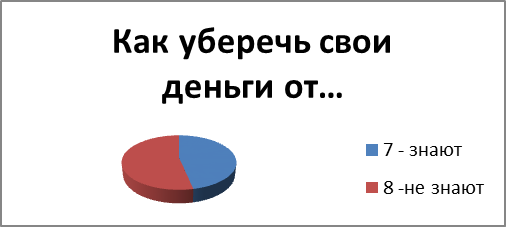 Конкурс исследовательских работ«Первые шаги в науку»видеоблог https://vk.com/wall-182525388_3154
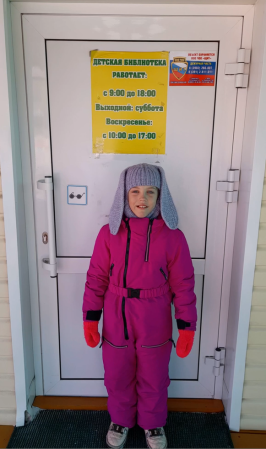 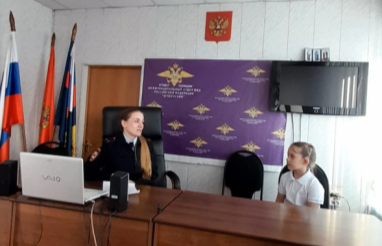 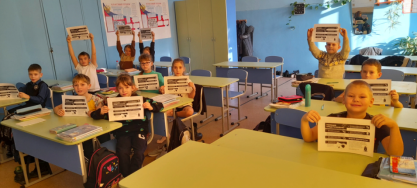 Вывод:
Представленная мною система работы  развития умений
«Финансовой грамотности» очень важна для учащихся начальной школы, она формирует у ребёнка правильные представления о финансовом мире,  помогает социализироваться, принимать взвешенные и безопасные решения, расти успешным и финансово образованным человеком.
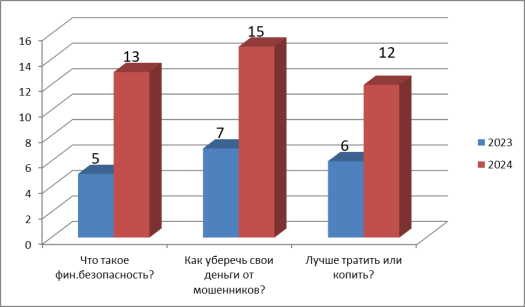